חוברת מקורות – השומר החדש
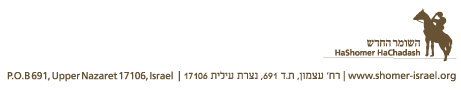 שמיטה ישראלית
מצוות השמיטה שהנחילה תורת ישראל לעם היהודי מחייבת כל חקלאי בארץ ישראל לנטוש את שדהו אחת לשבע שנים, להפקיר את פירותיו ולתת לאדמה ולבעלי החיים מנוחה. בנוסף, קיימת מצוות שמיטת כספים מצווה המחייבת את המלווה לוותר על חובו בשמיטה. בשנה זו, הרכוש אינו חזות הכל, הזמן אינו דוחק והטבע הינו הרבה יותר ממשאבים לניצול.   
שנת תשע"ה היא שנת שמיטה. לפנינו, שני מקורות בעניין השמיטה - המקור המקראי מספר ויקרא ודברי הרב קוק. נבחן מהו טעמה של המצווה לפי כל אחד מהמקורות ואיך מצווה זו יכולה להיות רלוונטית לימינו.
"וַיְדַבֵּר ה' אֶל-מֹשֶׁה בְּהַר סִינַי לֵאמֹר. דַּבֵּר אֶל-בְּנֵי יִשְׂרָאֵל וְאָמַרְתָּ אֲלֵהֶם, כִּי תָבֹאוּ אֶל-הָאָרֶץ אֲשֶׁר אֲנִי נֹתֵן לָכֶם--וְשָׁבְתָה הָאָרֶץ שַׁבָּת לה'. שֵׁשׁ שָׁנִים תִּזְרַע שָׂדֶךָ, וְשֵׁשׁ שָׁנִים תִּזְמֹר כַּרְמֶךָ; וְאָסַפְתָּ אֶת-תְּבוּאָתָהּ. וּבַשָּׁנָה הַשְּׁבִיעִת, שַׁבַּת שַׁבָּתוֹן יִהְיֶה לָאָרֶץ--שַׁבָּת לה': שָׂדְךָ לֹא תִזְרָע, וְכַרְמְךָ לֹא תִזְמֹר. אֵת סְפִיחַ קְצִירְךָ לֹא תִקְצוֹר, וְאֶת-עִנְּבֵי נְזִירֶךָ לֹא תִבְצֹר: שְׁנַת שַׁבָּתוֹן יִהְיֶה לָאָרֶץ. וְהָיְתָה שַׁבַּת הָאָרֶץ לָכֶם לְאָכְלָה--לְךָ, וּלְעַבְדְּךָ וְלַאֲמָתֶךָ; וְלִשְׂכִירְךָ, וּלְתוֹשָׁבְךָ, הַגָּרִים עִמָּךְ. וְלִבְהֶמְתְּךָ--וְלַחַיָּה אֲשֶׁר בְּאַרְצֶךָ: תִּהְיֶה כָל-תְּבוּאָתָהּ לֶאֱכֹל"
 (ויקרא כ"ה א'-ז')
"היחיד מתנער מחיי החול לפרקים קרובים - בכל שבת. "בא שבת באה מנוחה" (סנהדרין לח, א). מתחילת הנפש להשתחרר מכבליה הקשים, ביום הניח ד' לך מעצבך ומרוגזך ומן העבודה הקשה אשר עובד בך', ומבקשת היא לה אז נתיבות עליונות... 'טוב להודות לד' ולזמר לשמך עליון, להגיד בבוקר חסדך ואמונתך בלילות'... את אותה הפעולה, שהשבת פועלת על כל יחיד, פועלת היא השמיטה על האומה בכללה. צורך מיוחד היא לאומה זו, שהיצירה האלקית נטועה בקרבה באופן בולט ונצחי, כי מזמן לזמן יתגלה בתוכה המאור האלקי שלה בכל מלא זהרו, אשר לא ישביתוהו חיי החברה-של-חול עם העמל והדאגה, הזעף וההתחרות אשר להם, למען תוכל להתגלות בקרבה פנימה טהרת נשמתה בכללותה כמו שהיא". 
(הראי"ה קוק שבת הארץ)
שאלות למחשבה
לתועלת מי מכוונת השמיטה לפי המקור המקראי המובא, ולמי היא מכוונת לפי הרב קוק?
מה היחס בין שתי הגישות לשנת השמיטה?
איזה תהליך היינו מעוניינים לעבור, כחברה, בשנת השמיטה? אילו ערכים היינו רוצים להטמיע?
כיצד ניתן להפוך את השמיטה לשנה משמעותית בחיי היחיד והקהילה, כזו שמשפיעה על שש שנות המעשה שאחריה?